Kazuistika - Inzulinom
Tomáš Jůza 
Klinika radiologie a nukleární medicíny FN Brno a LF MU
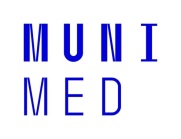 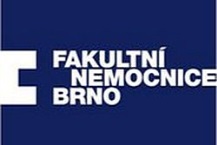 Muž 45 let
OA: hypertenze, astma bronchiale
V řádu měsíců stupňující se přechodné hemiparezy, noční poruchy chování, poruchy vědomí v 30-120min
Krom neurologického vyšetření indikováno: 
CT mozku
Následně MRI mozku
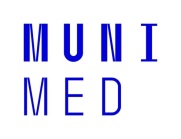 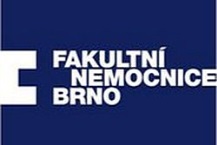 CT i MR mozku bez průkazu vysvětlující patologie
Pracovní diagnóza „NON-REM parasomnie“
V rámci další pátrání objednán na PET/MRI
V rámci lačnění před PET vyšetřením zjištěna glykemie 0,5 mmol/l

Možné příčiny hypoglykemie?
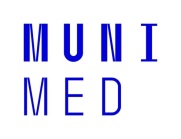 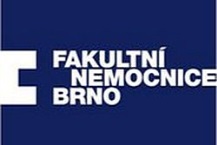 Vysloveno podezření na inzulinom  
Indikováno cílené ultrazvukové vyšetření pankreatu
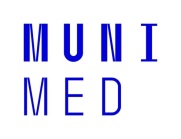 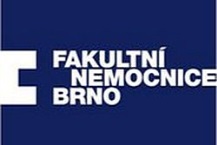 Hypoechogenní  kulovité ložisko v hlavě pankreatu s patrnou vaskularizací v barevném modu

Doplněno i.v. podání kontrastní látky – CEUS * 


*CEUS = Contrast-enhanced ultrasound
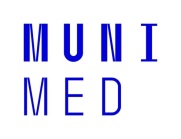 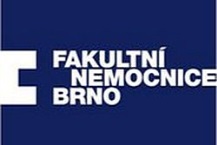 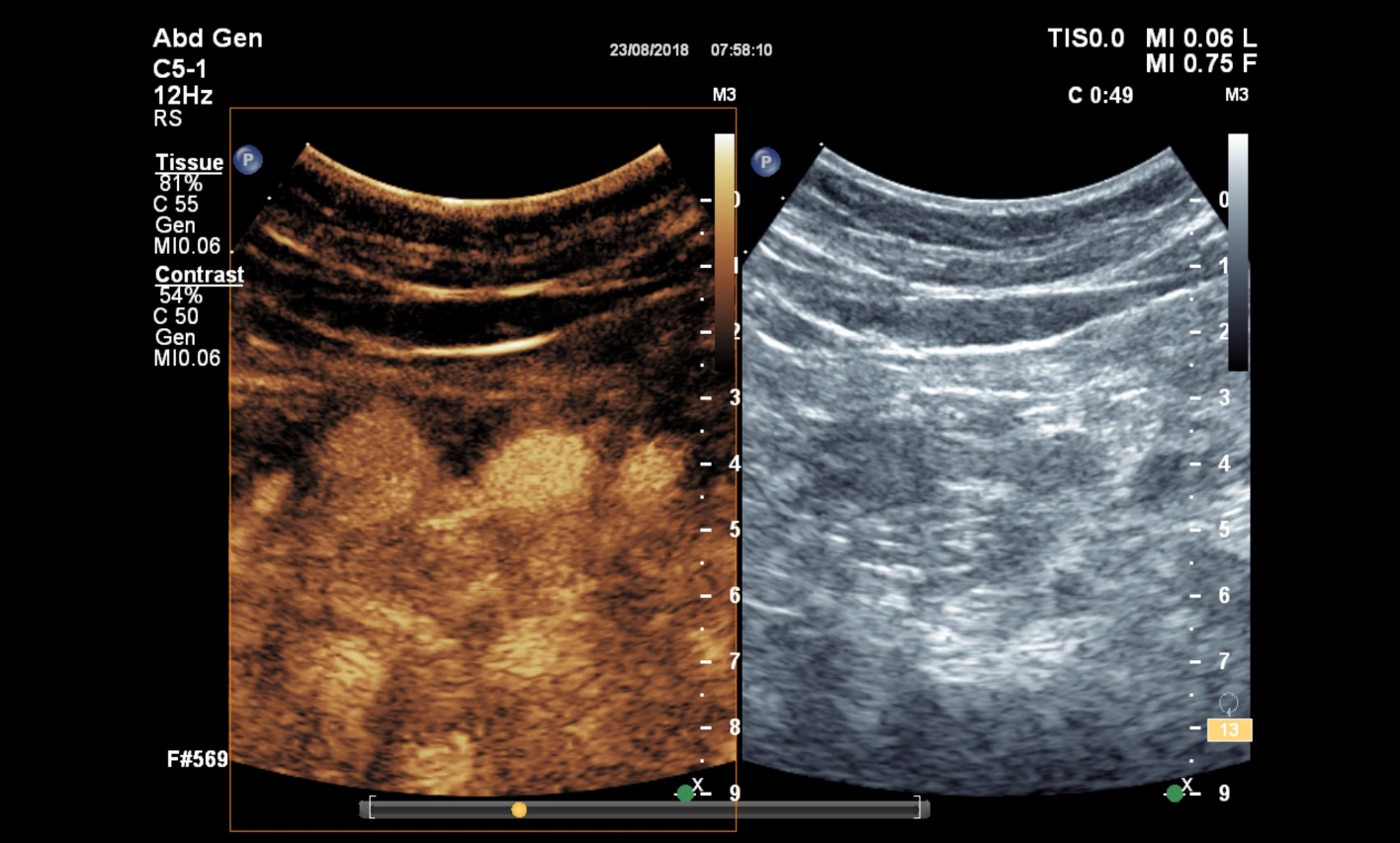 CEUS ložiska
V. portae
Ložisko
V. portae
Ložisko
V. portae
Ložisko
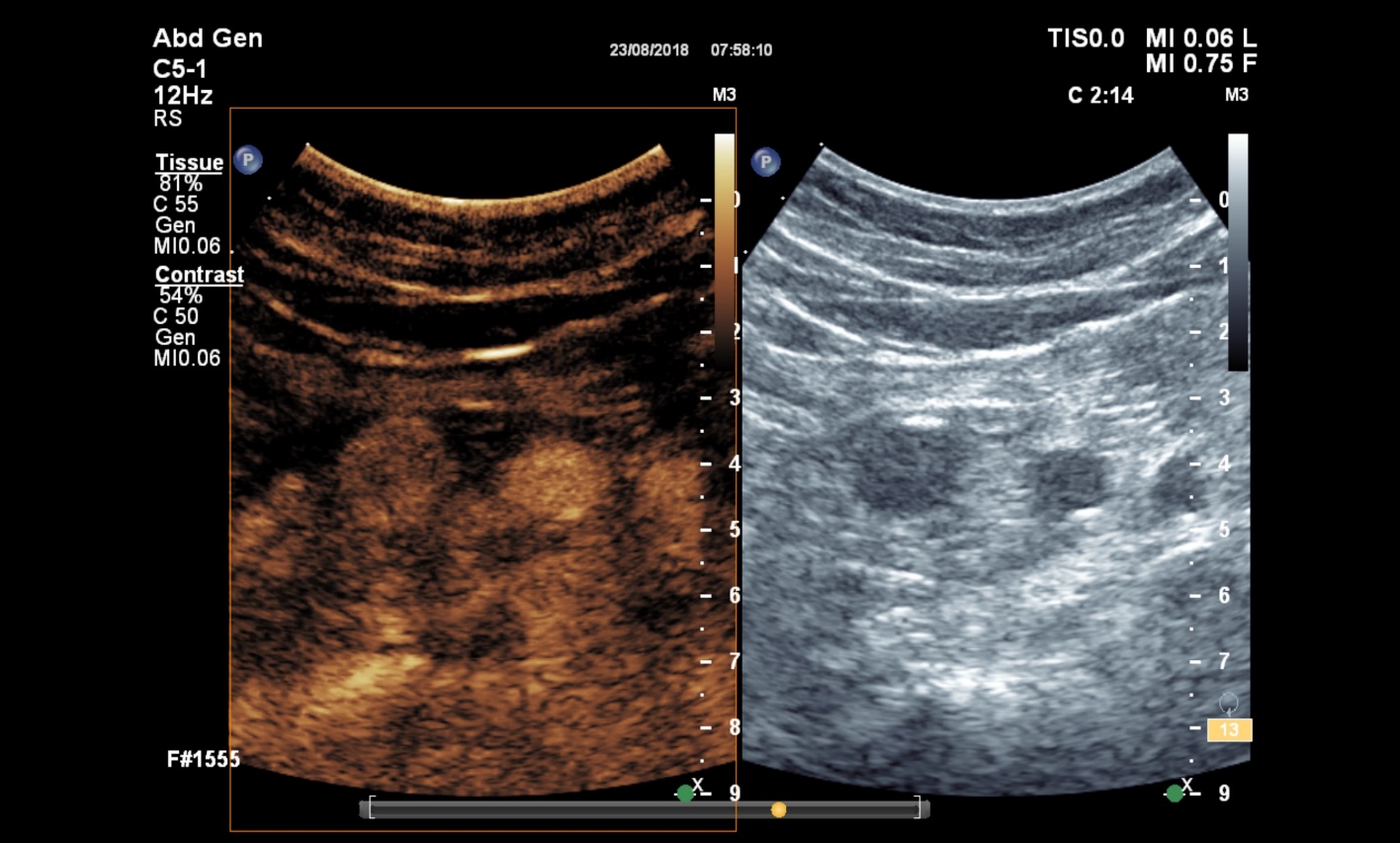 V. portae
Ložisko
Ložisko se po podání kontrastní látky rychle (v arteriální fázi) sytí a zůstává nasyceno i déle než 2min
Vlevo v odstínech žluté kontrastem zvýrazněný obraz, vpravo běžné B-mód zobrazeni
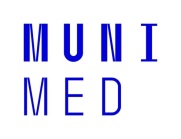 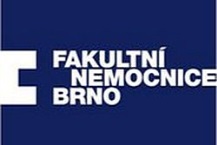 Doplněno endosonografické vyšetření
Stejný nález – hypoechogenní vaskularizované ložisko hlavy pankreatu
Provedena FNAB (fine needle aspiration biopsy)
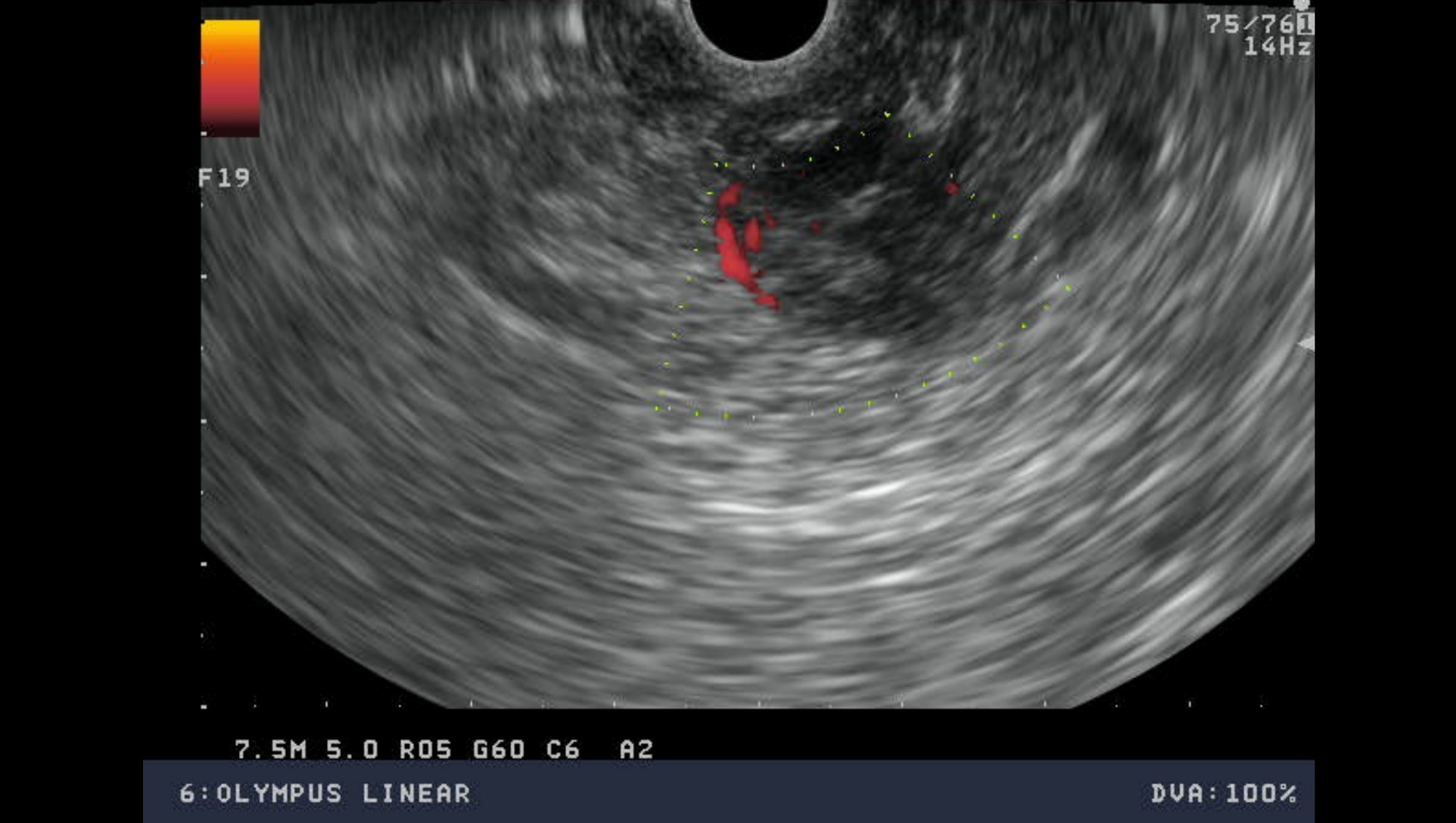 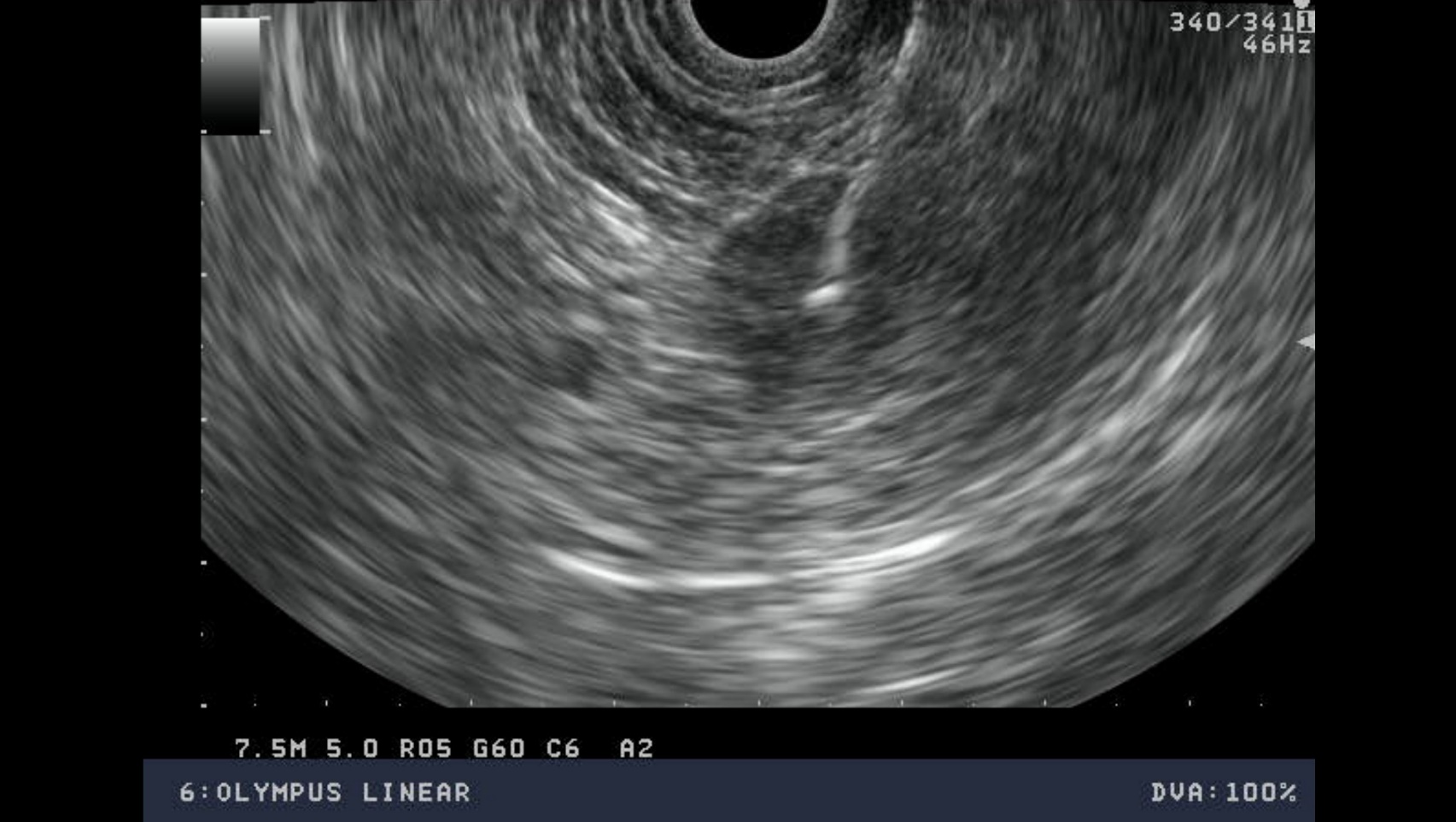 Bioptická jehla
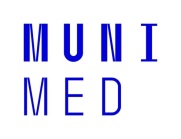 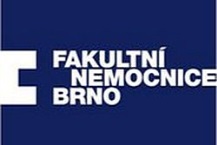 Doplněno CT s i.v. k.l. 2 fáze postkontrastně
Ložisko hlavy pankreatu - v dif.dg. na 1. místě neuroendokrinní tumor.
Bez známek jednoznačné diseminace.
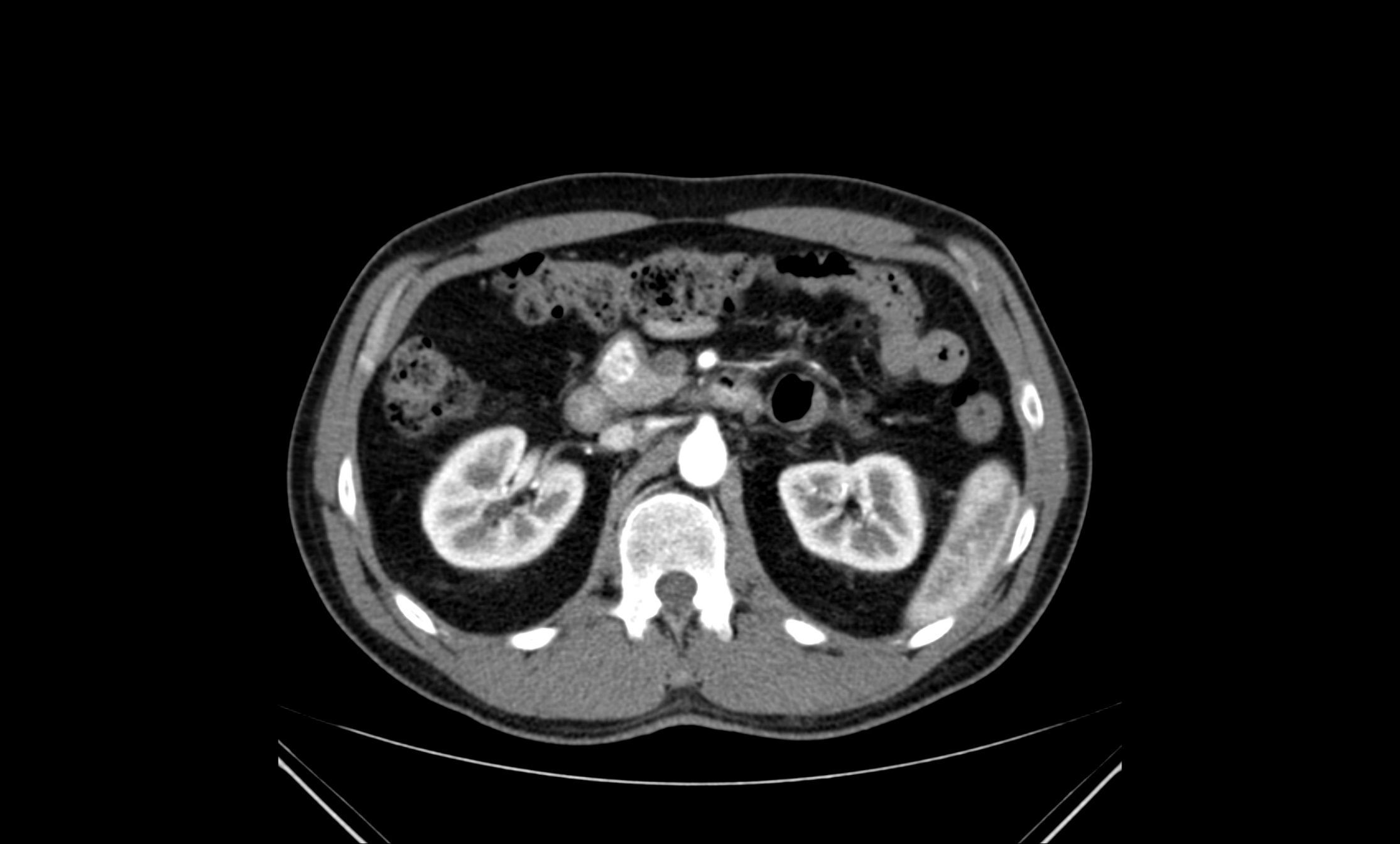 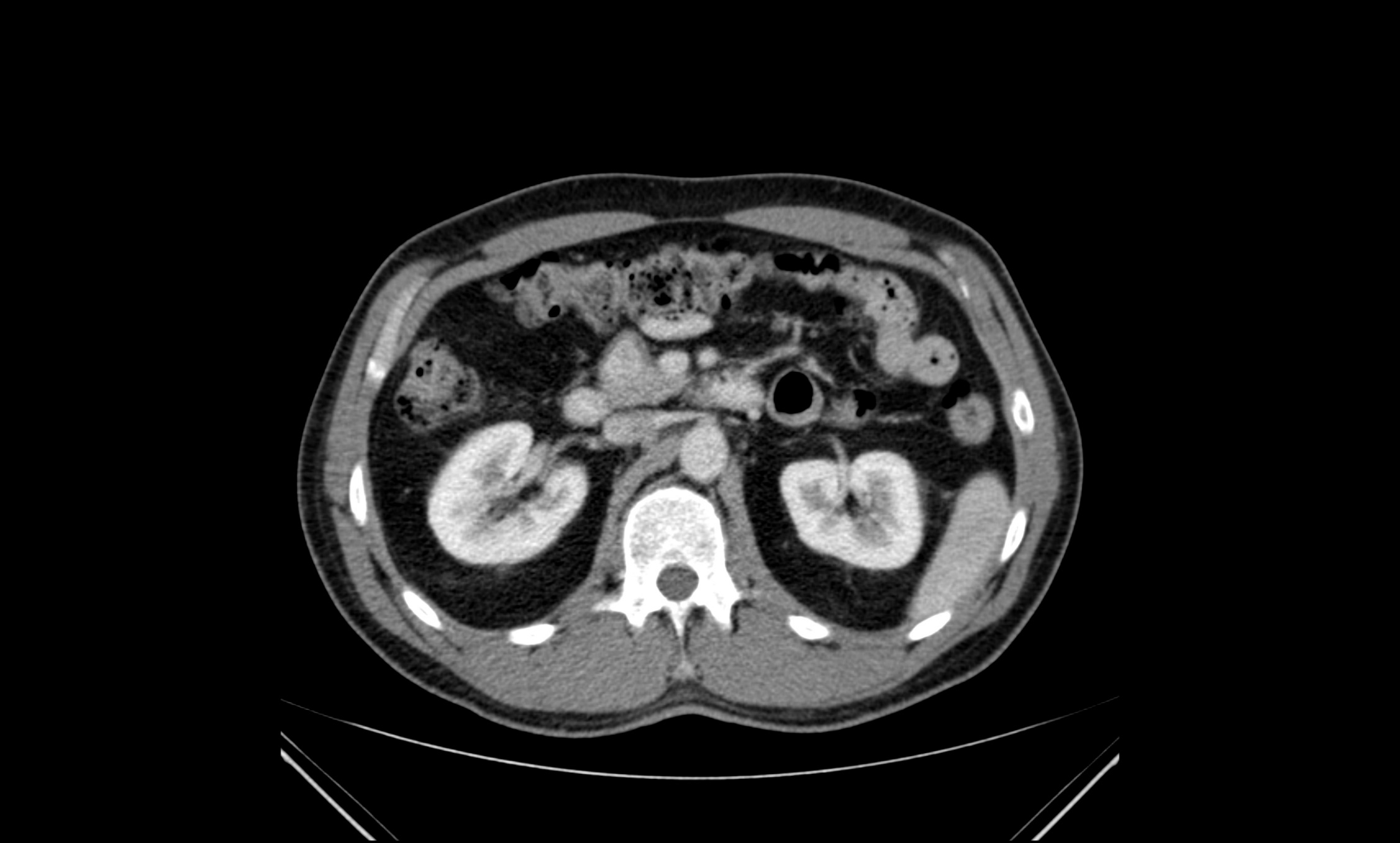 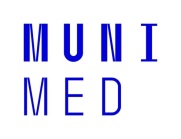 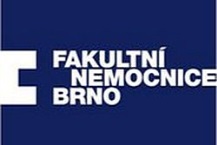 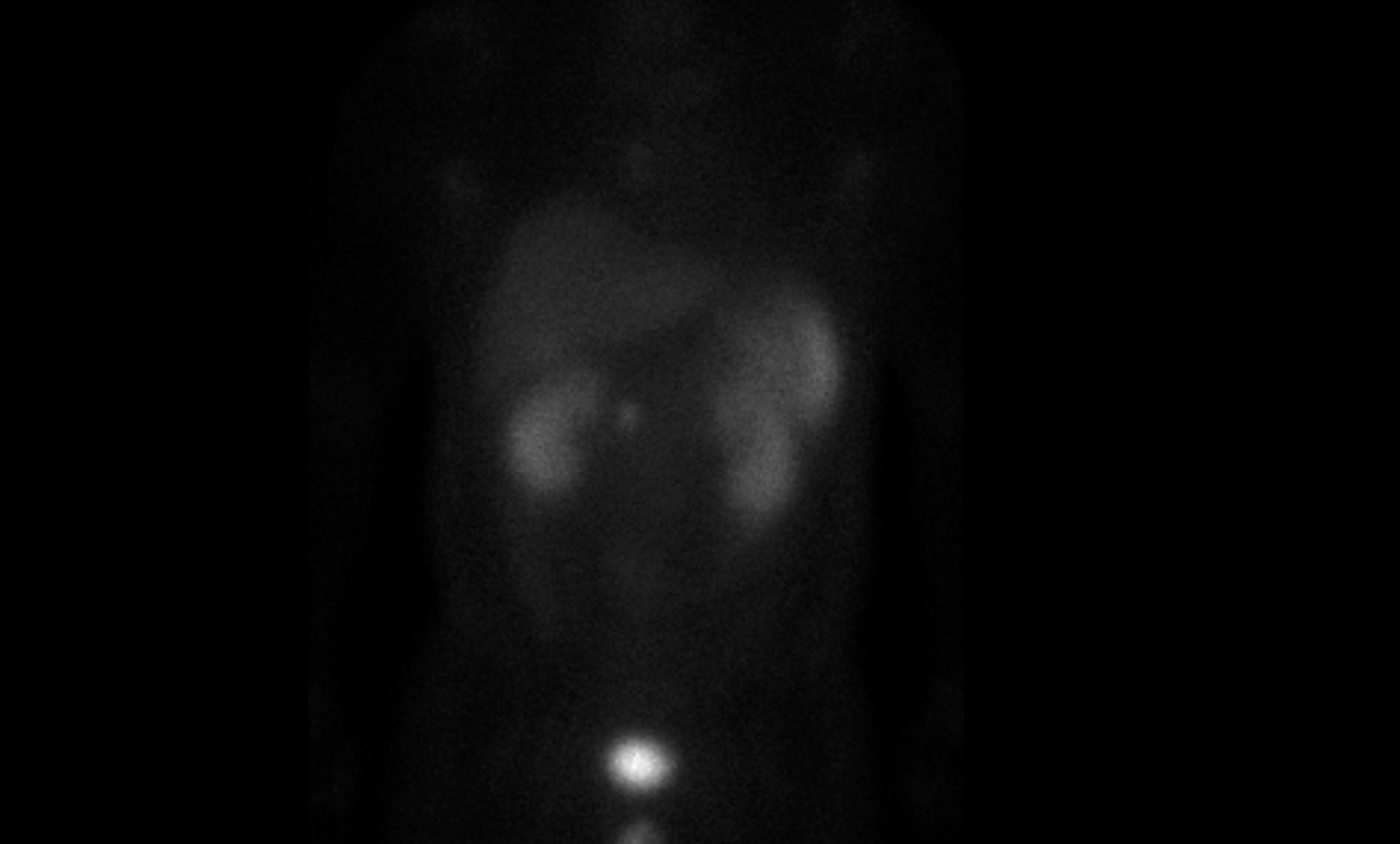 Doplněn octreoscan a MRCP
Octreoscan
Octreoscan – k posílení diagnózy neuroendokrinního tumoru: 
Ložisko patologicky zvýšené aktivity v oblasti hlavy pankreatu, bez dalších ložisek patologicky zvýšené aktivity

MRCP – k určení vztahu ložiska k pankreatickému vývodu – radikalitě operačního výkonu
Ložisko hlavy pankreatu bez jednoznačného kontaktu s Wirsungovým vývodem.
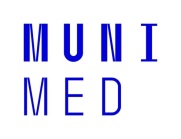 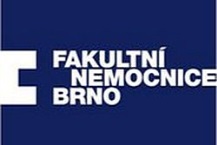 Provedena chirurgická enukleace ložiska
Histologicky jak z FNAB tak z resekátu potvrzen neuroendokrinní tumor pankreatu grade 2
Následně pacient již bez úvodních potíží 
Nyní v onkologickém a endokrinologickém sledování bez známek recidivy či diseminace
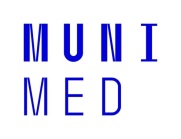 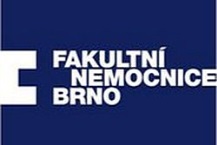 Závěr – inzulinom
Patří mezi neuroendokrinní tumory
Ve většině případů benigní
Téměř výhradní lokalizace v pankreatu 

Klinicky symptomatologie z nadprodukce inzulinu -> hypoglykemie

V radiologickém obraz typické arteriální sycení k.l.
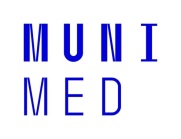 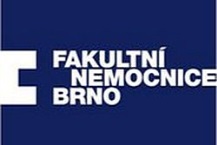